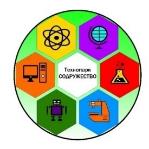 Областной конкурс «СтартАп в дополнительном образовании»
Тема проекта: «Юные предприниматели»

Номинация: педагогический проект (на стадии описания проекта)



Муниципальное общеобразовательное учреждение «Долгодеревенская средняя общеобразовательная школа»Сосновский муниципальный район
Состав команды:
Байгузина О.В., методист — руководитель
Ерёмина О.П., заместитель директора по ВР - идейный вдохновитель
Гальцова Ю.В., учитель музыки - сценарист
Денчук К.В., педагог ДО — мотиватор
Константинов А.В., педагог ДО — критик
Кукаркина Ю.В., педагог ДО — хранитель времени
Мацера И.А., учитель МХК — пиарщик
Наумов А.В., учитель технологии — аналитик
Просвирин А.В, учитель технологии С(К)О — эксперт
Холкина Г.И., учитель информатики — пиарщик
Храмцова Т.Ю., психолог - гармонизатор
Противоречия:
низкие результаты образовательного технопарка;
отсутствие достаточного количества качественных изделий  по итогам занятий в объединениях  ДО и внеурочной деятельности.

Компетенции (ориентация проекта):
когнитивность; 
управление проектом под результат;
командность и эффективность взаимодействия .

Цель проекта:
создание реальных условий для ранней и качественной адаптации школьников в современной экономической жизни

Проектная идея:
формирование прорывных компетенций подростков для возможности доведения результатов деятельности школьников до коммерциализации
Адресат: 
школьники 13-17 лет (участники коллективов ДО и внеурочной деятельности образовательного технопарка)
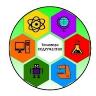 Задачи проекта
1) формирование у обучающихся надпредметных «прорывных» компетенций
шаг 1: организация занятий школьников  
шаг 2: решение предпринимательских кейсов 
2)  создание условий для предоставления результатов деятельности школьников инвесторам
шаг 1: на занятиях в других объединениях воспитанники создают декоративно-прикладные, творческие и интеллектуальные проекты, которые требуют дальнейшего продвижения в муниципалитете
шаг 2:  организация Фестивалей предпринимательских проектов для проведения экспертизы качества проектов с участием резидентов - инвесторов
Ожидаемые результаты проекта
Качественные: 
 изучение школьниками специфики и сущности предпринимательства;
 общение обучающихся со всеми  представителями образовательных отношений и муниципалитета для реализации собственного продукта деятельности или умения;
 расширение  знаний школьников по учебным программам:  математика, экономика, обществознание, история.
Ожидаемые результаты проекта
Количественные: 
 продукты декоративно-прикладной, интеллектуальной, художественной, социально-педагогической  деятельности школьников;
 квест «Продукт. Инвестор. Патент»; 
 четыре психологических тренинга;
 три встречи с предпринимателями села и руководителями предприятий;
 два Фестиваля предпринимательских проектов.
Ресурсы проекта
-  нормативно-правовые;
кадровые: педагогические работники школы, представители бизнеса (по согласованию) 
 информационные: специализированные периодические издания с иллюстративным материалом, учебные видеофильмы, ресурсы сети Интернет;
материально-технические: помещения школы, специальное оборудование;
методические материалы по реализации программ по предпринимательской деятельности со школьниками
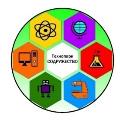 Риски проекта
компетентность педагогов в вопросах предпринимательства;
текучесть кадров;
качество услуг и изделий школьников – участников объединений ДО и внеурочной деятельности;
привлечение инвесторов
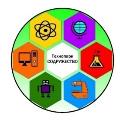 Устойчивость и перспективы проекта
Проект универсальный, возможен в любой образовательной организации, как продолжение программ дополнительного образования для практического применения и реализации для широкой общественности.

Организация мастер-классов по изучению начальных предпринимательских знаний среди педагогов и старшеклассников муниципалитета и организация муниципальных Фестивалей предпринимательских проектов с участием инвесторов.
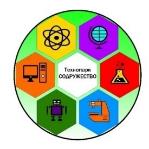 Областной конкурс «СтартАп в дополнительном образовании»
Тема проекта: «Юные предприниматели»

Номинация: педагогический проект (на стадии описания проекта)



Муниципальное общеобразовательное учреждение «Долгодеревенская средняя общеобразовательная школа»Сосновский муниципальный район